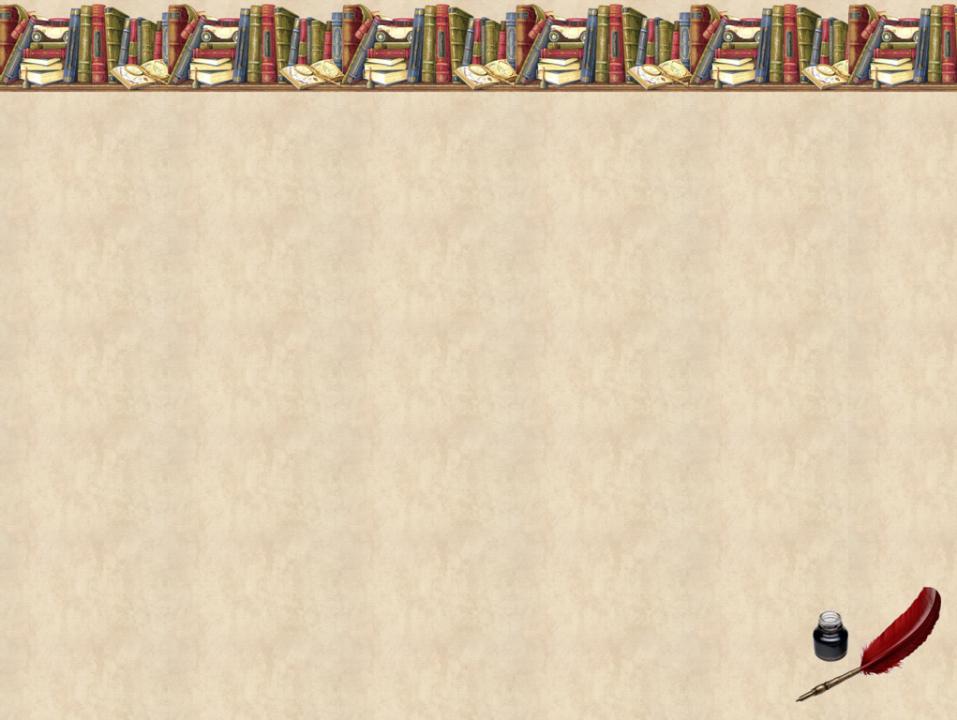 Занятие по развитию речи
Тема: Не покорный звук [Л]. Автоматизация звука Л в словах, слогах и фразах.
Презентация к уроку
Подготовила: учитель-логопед, 
Ракитина Татьяна Николаевна
Идентификатор: 264-495-300
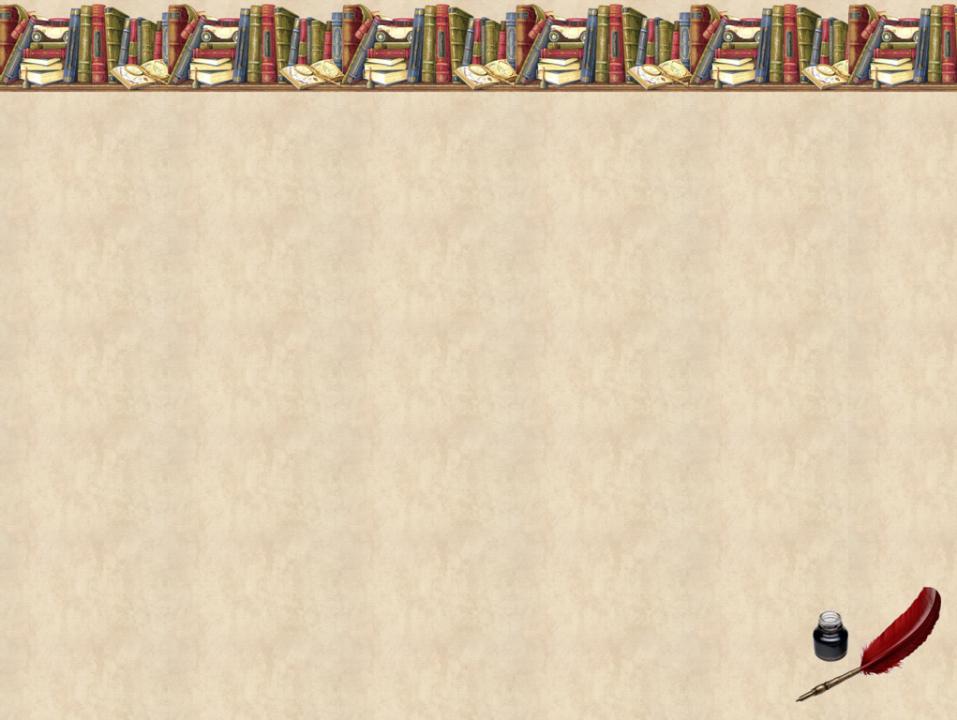 Пропавшая буква
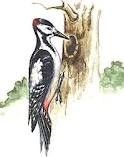 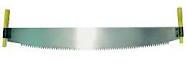 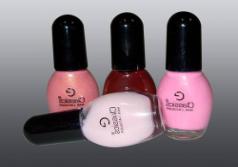 Пи..а
..ак
Н  Г  К
М  К  Л
Дяте..
П  Л  Т
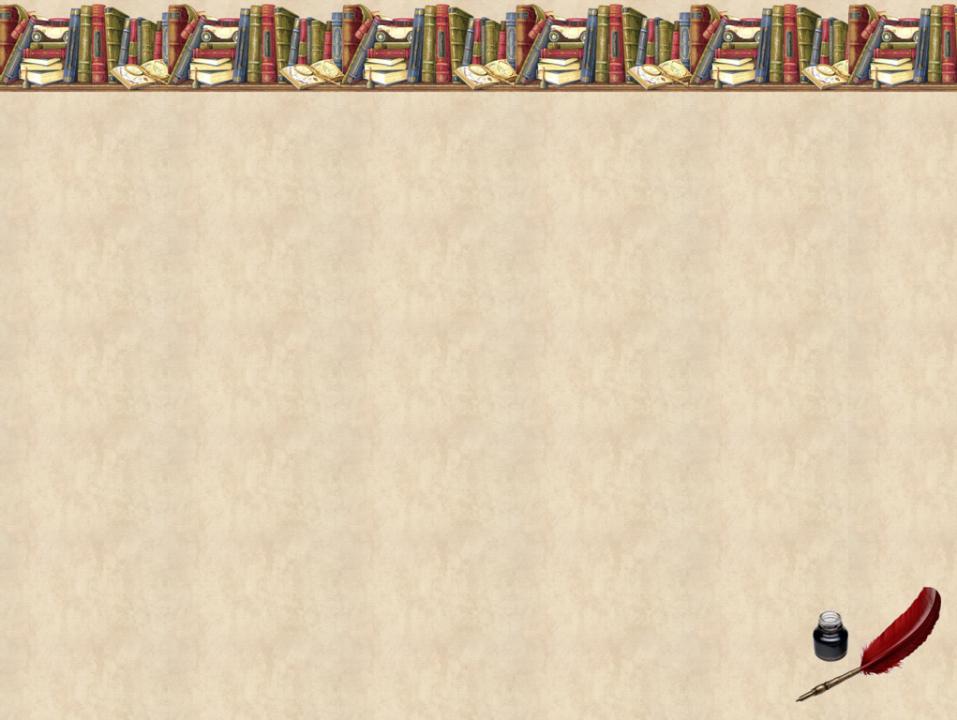 ИГРА «четвертый лишний»
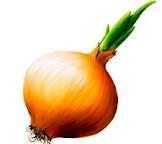 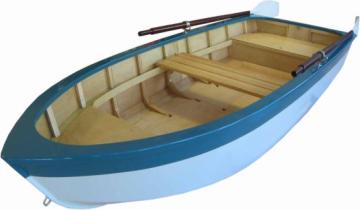 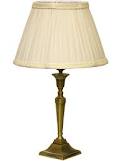 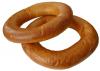 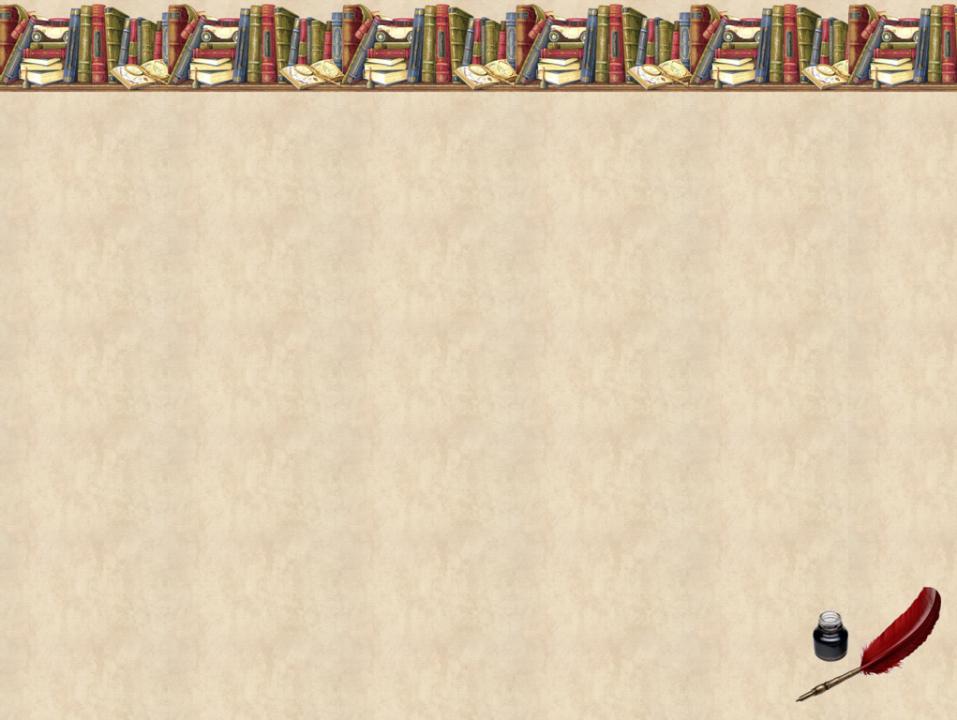 ИГРА «четвертый лишний»
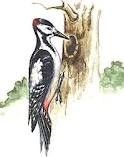 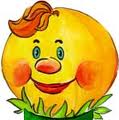 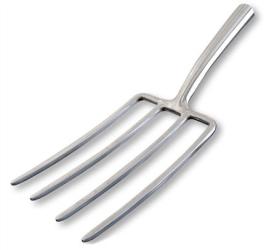 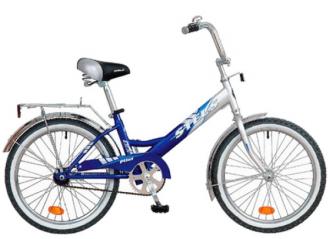 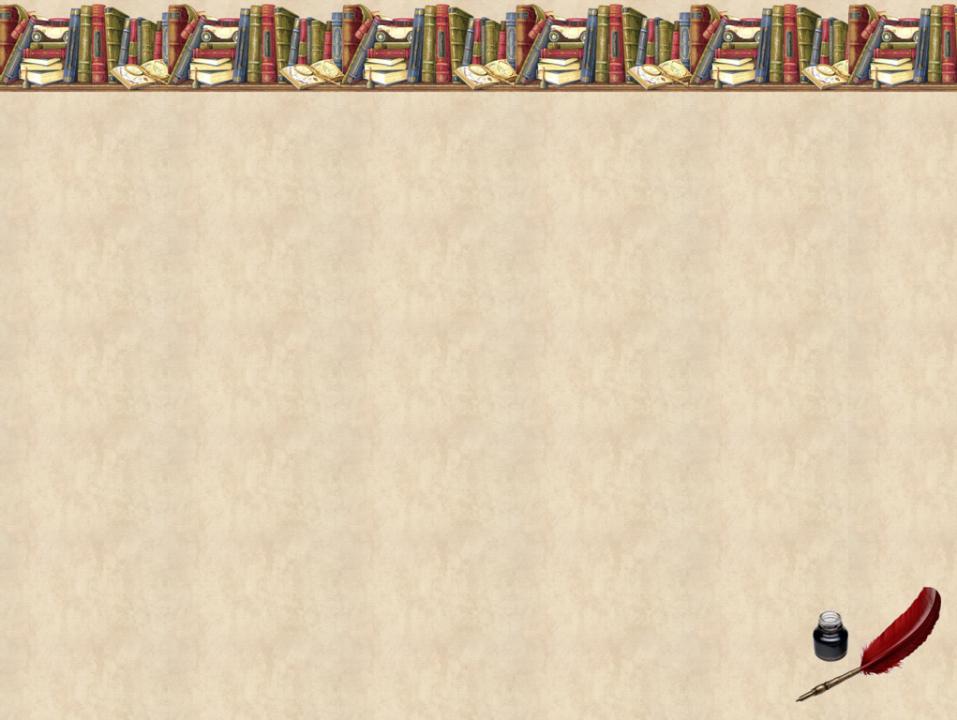 Повтори чистоговорки
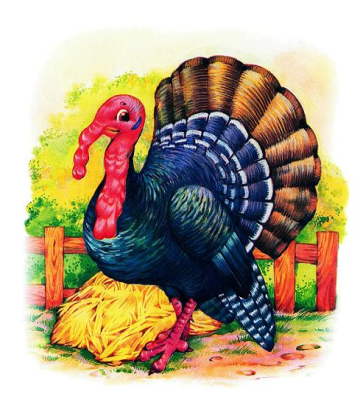 Спой песенку индюка( бл-бл-бл)
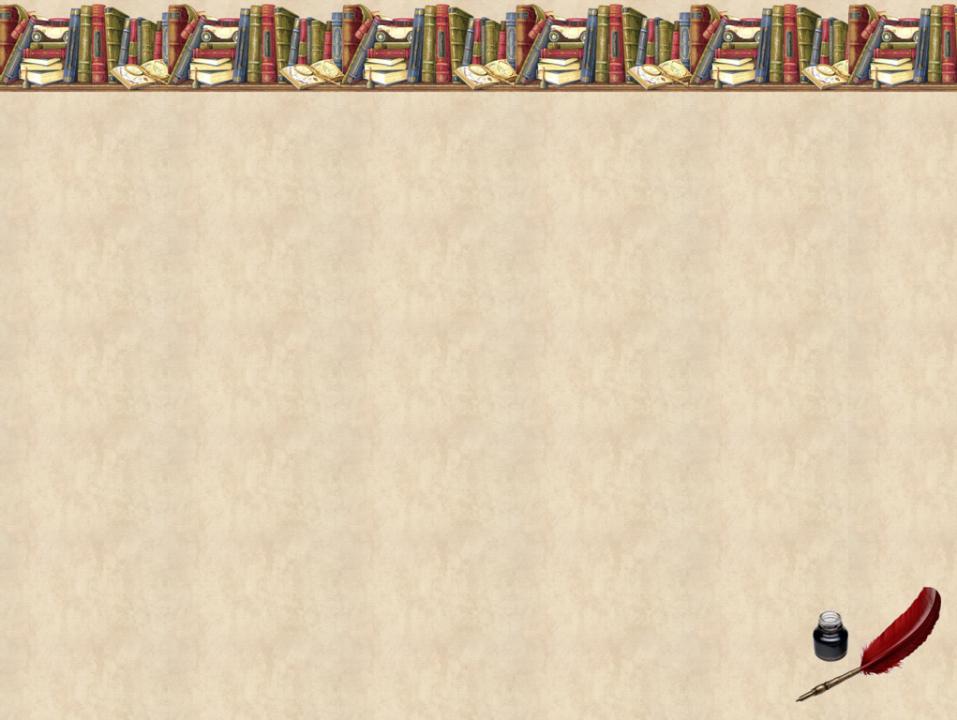 Повтори чистоговорки
Ло-ло-ло очень легкое … (весло)
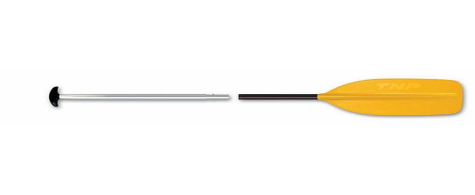 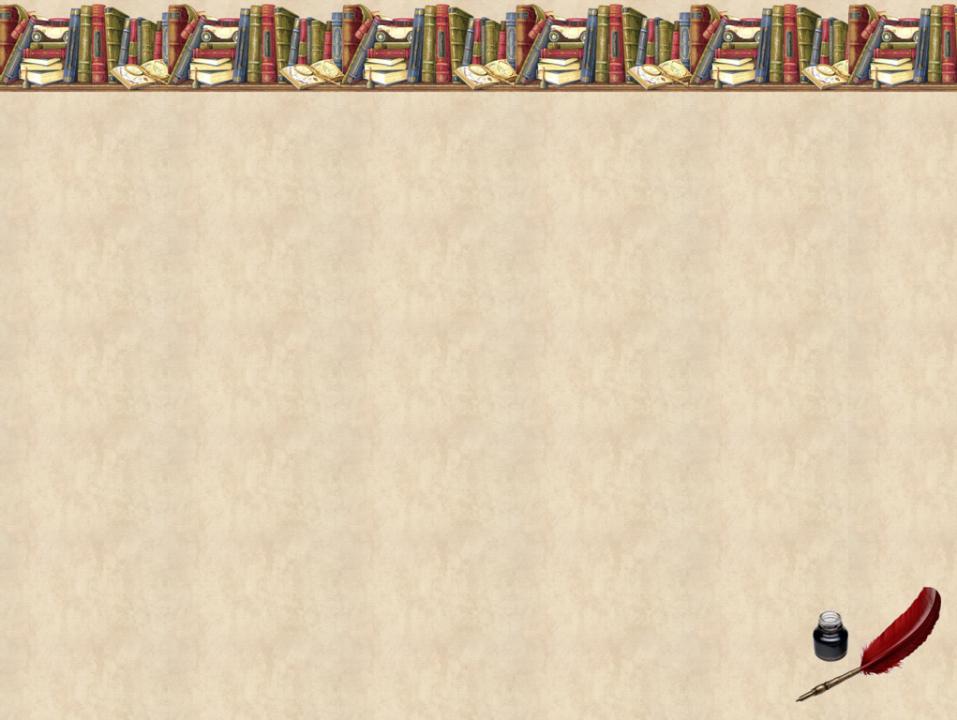 Повтори чистоговорки
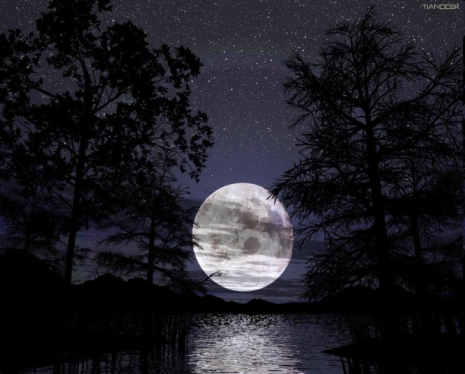 Лу-лу-лу, мы увидели луну
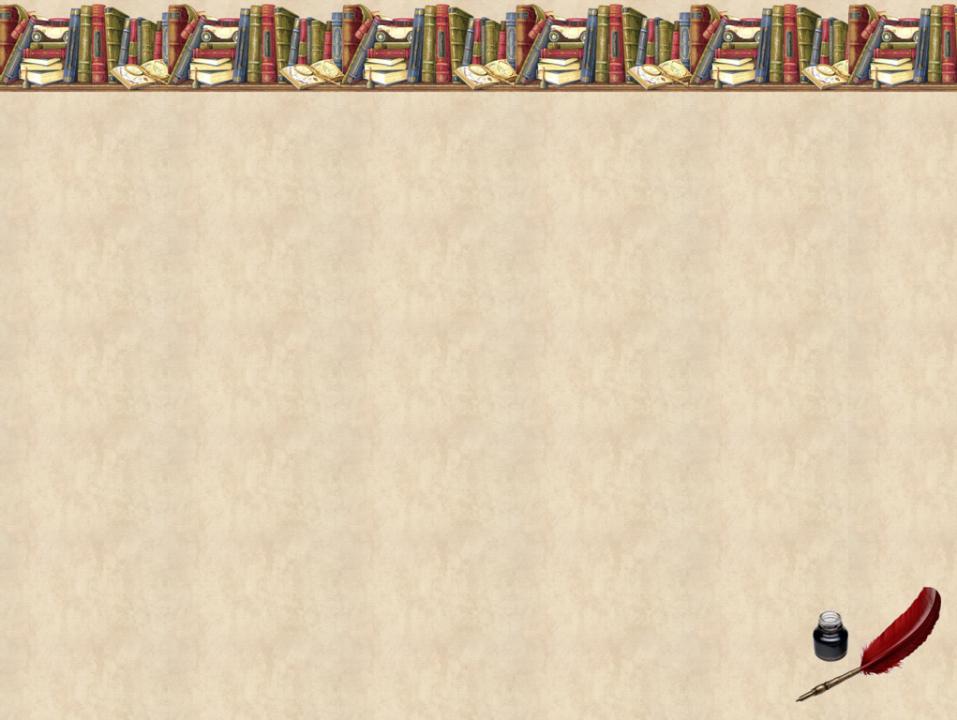 Повтори чистоговорки
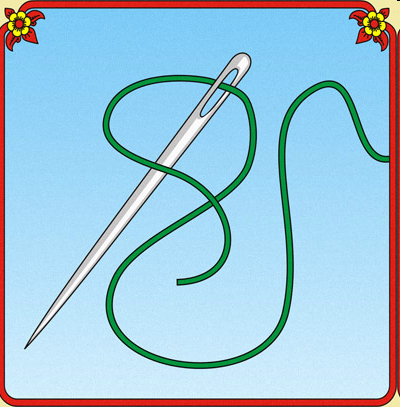 Ла-ла-ла очень тонкая …  (игла)
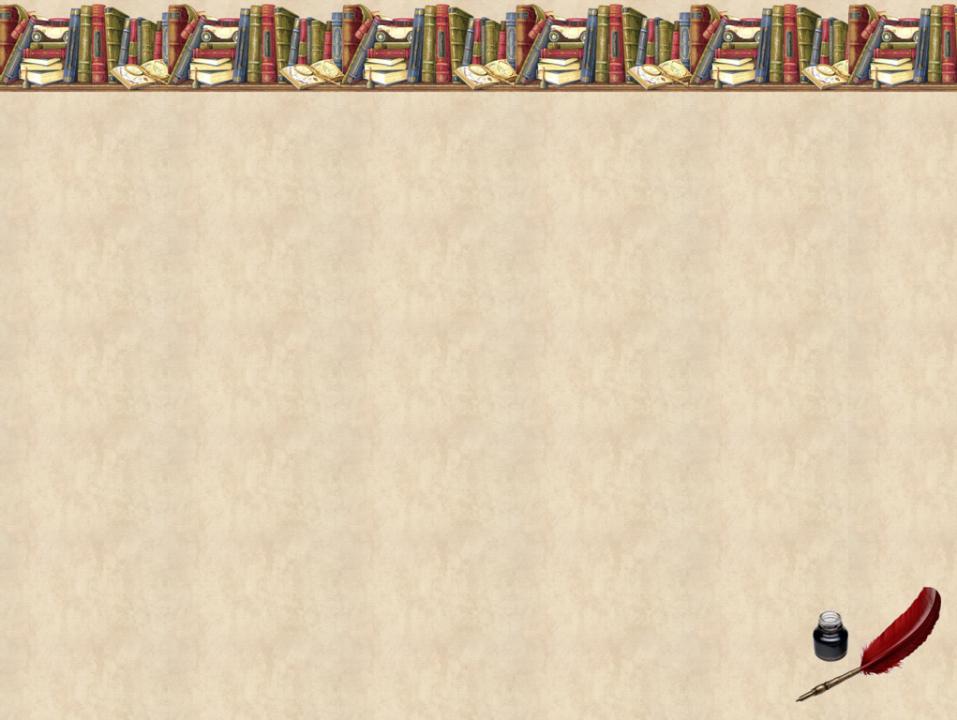 Повтори чистоговорки
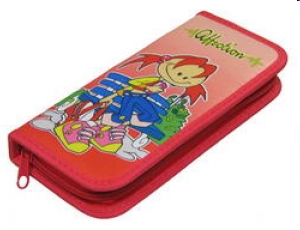 Ал-ал-ал купили мне … (пенал)
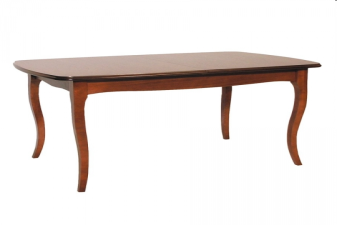 Ол-ол-ол мы сели все за …(стол)
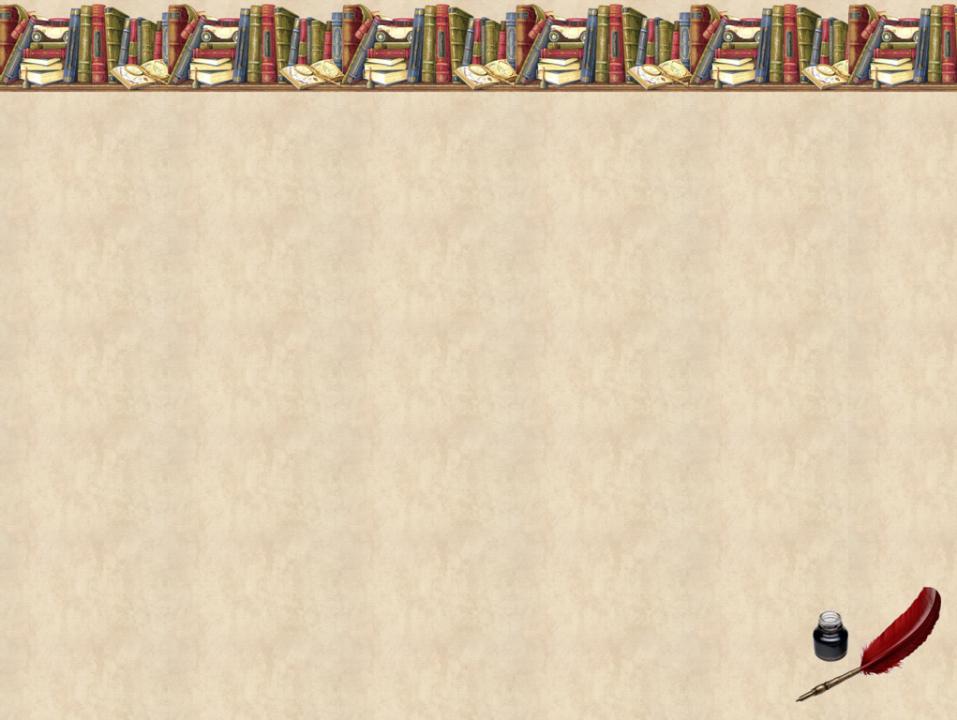 Повтори чистоговорки
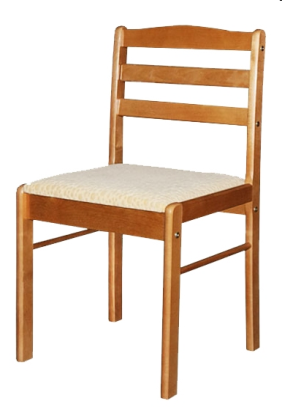 Ул-ул-ул какой удобный …(стул)
»
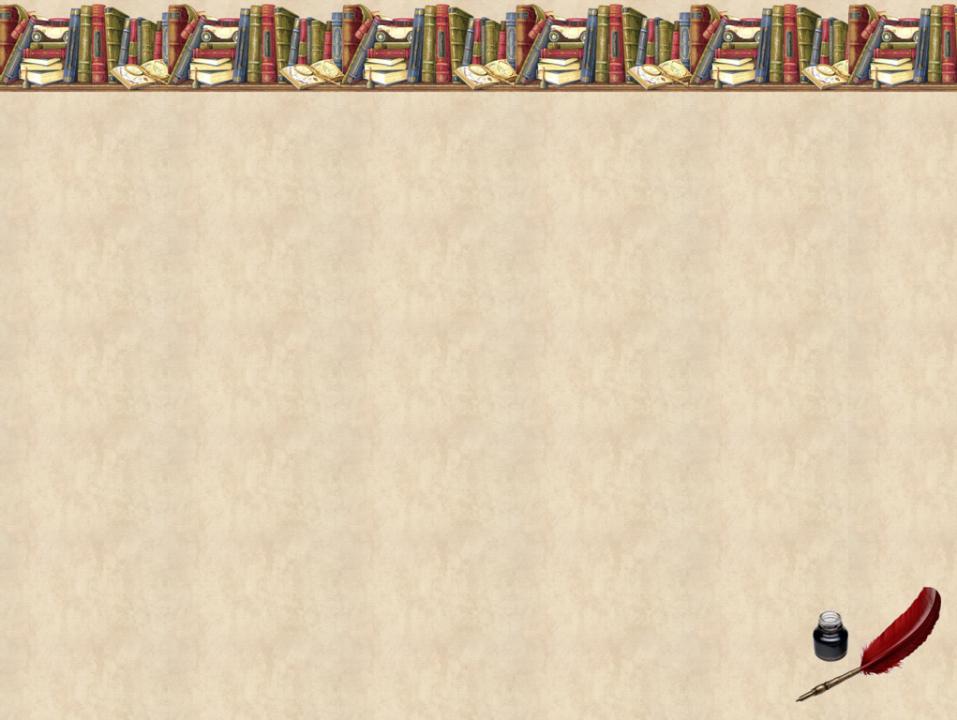 Закрепление темы занятия   Упражнение  «Доскажи словечко»
Молодчина эта Лина,
 Лепит всё из … 
 
Заглянула в дверь коза,
 Очень грустные …
 
 Ёлочка, ёлочка, колкая …  
 
Сшил себе котёнок тапки, 
Чтоб зимой не мёрзли …
Ну, давай играть в футбол! 
Забивай скорее …
 
 Нам темно.
 Мы просим маму 
Нам включить поярче … 
 
Руки мыть пошла Людмила,
 Ей понадобилось …
Подведение итогов занятия